Nom : Wegener
Nom :
Wegener
Nom au complet :
Alfred Wegener


Nationalité :
Allemand
Période de temps :


Théorie :
Dérive des continents
Supercontinent :
Pangée
Preuve :
Il avait de roche de la même année
Problème :
Pas capable d'expliquer les mouvements


Nouvelle théorie :
Plaque tectonique
Scientifique :
Wilson
Solution :
Le magma
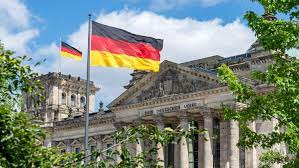 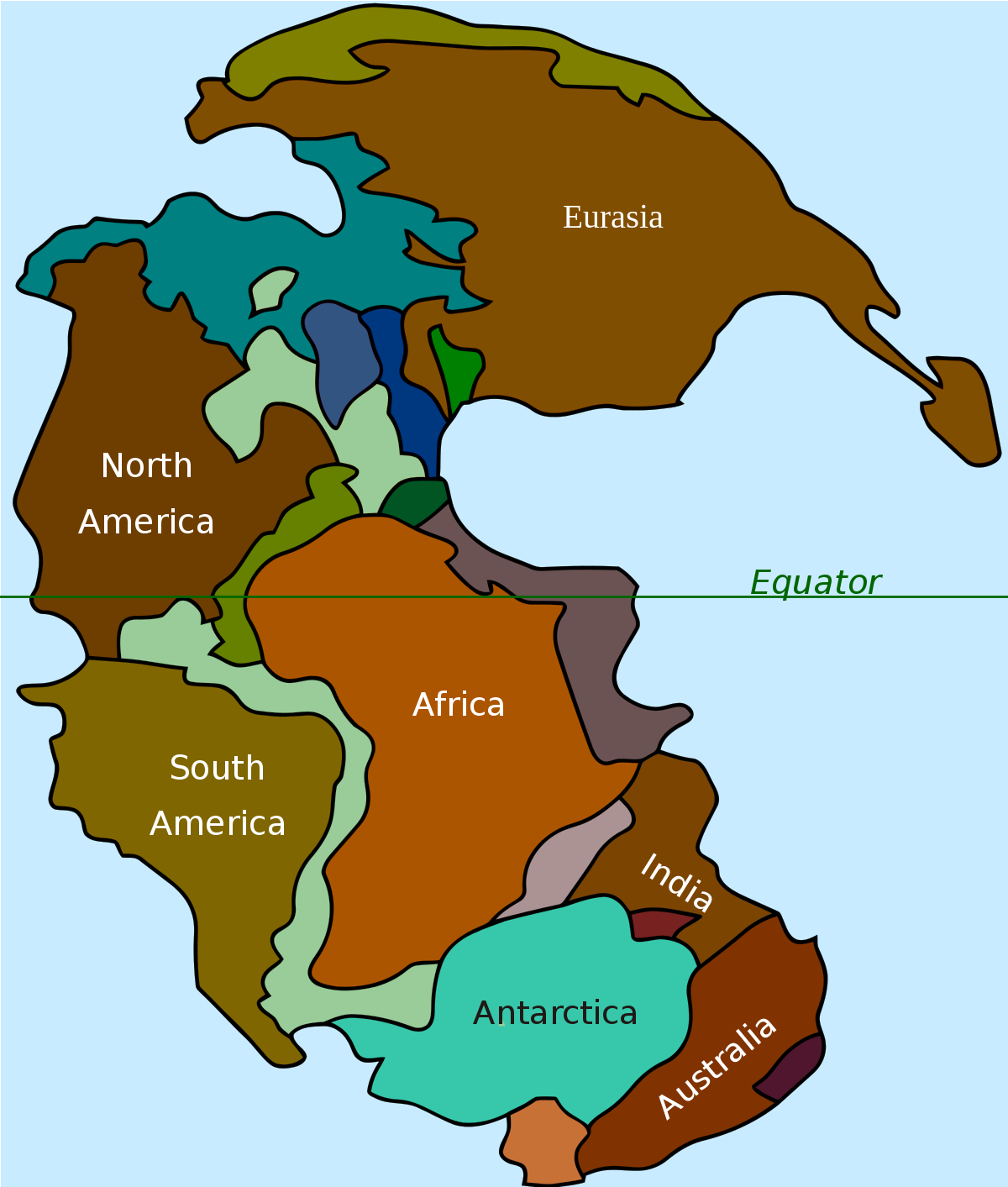